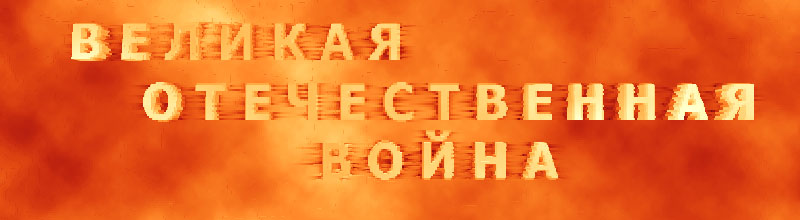 Художники о войне
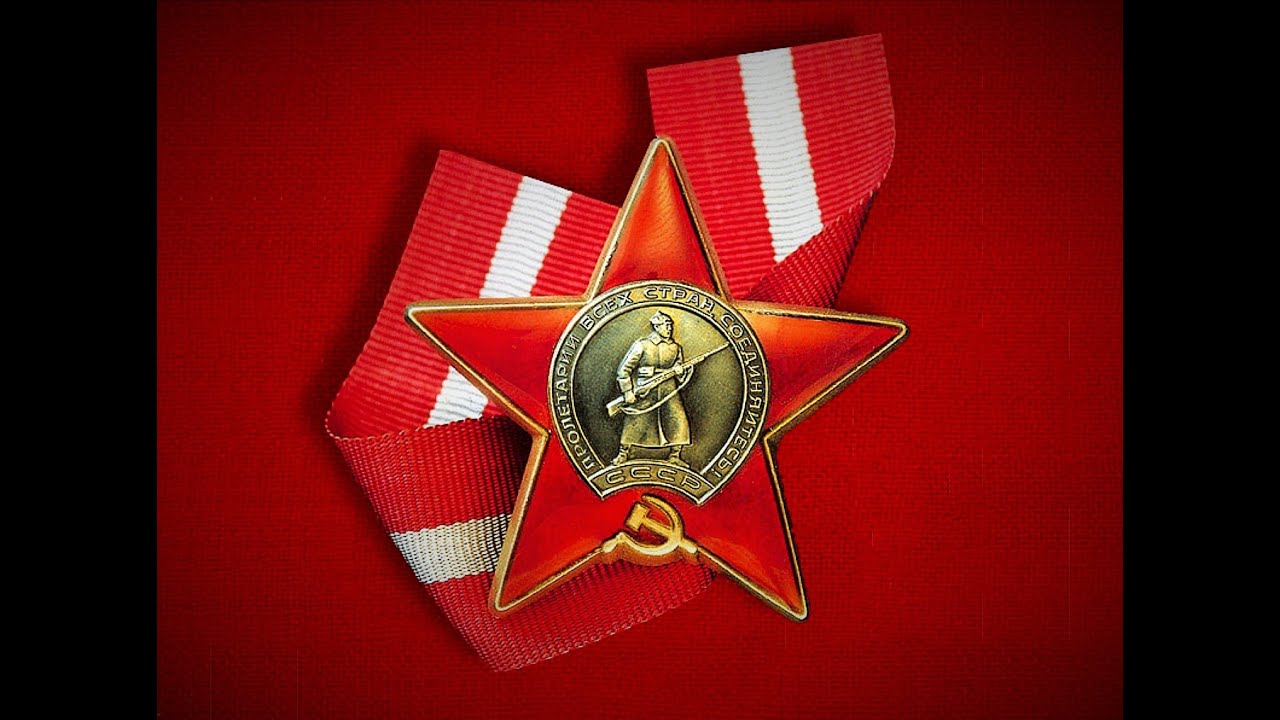 " Война нас радости лишила,Родного крова и тепла,В далекий путь нас снарядила, Солдатами нас нарекла."
З. Голод
Цель: формирование гражданско-патриотического воспитания подрастающего поколенияЗадачи:1. Расширить знания ребят о Великой Отечественной войне, познакомив с художниками-участниками боевых действий.2. Раскрыть через картины качества советского народа, позволившие выйти из тяжелейших испытаний и одержать великую ПобедуМузыкальное сопровождение: фонограммы песен «После боя» ,«Священная война», «Легендарный Севастополь», «День Победы»
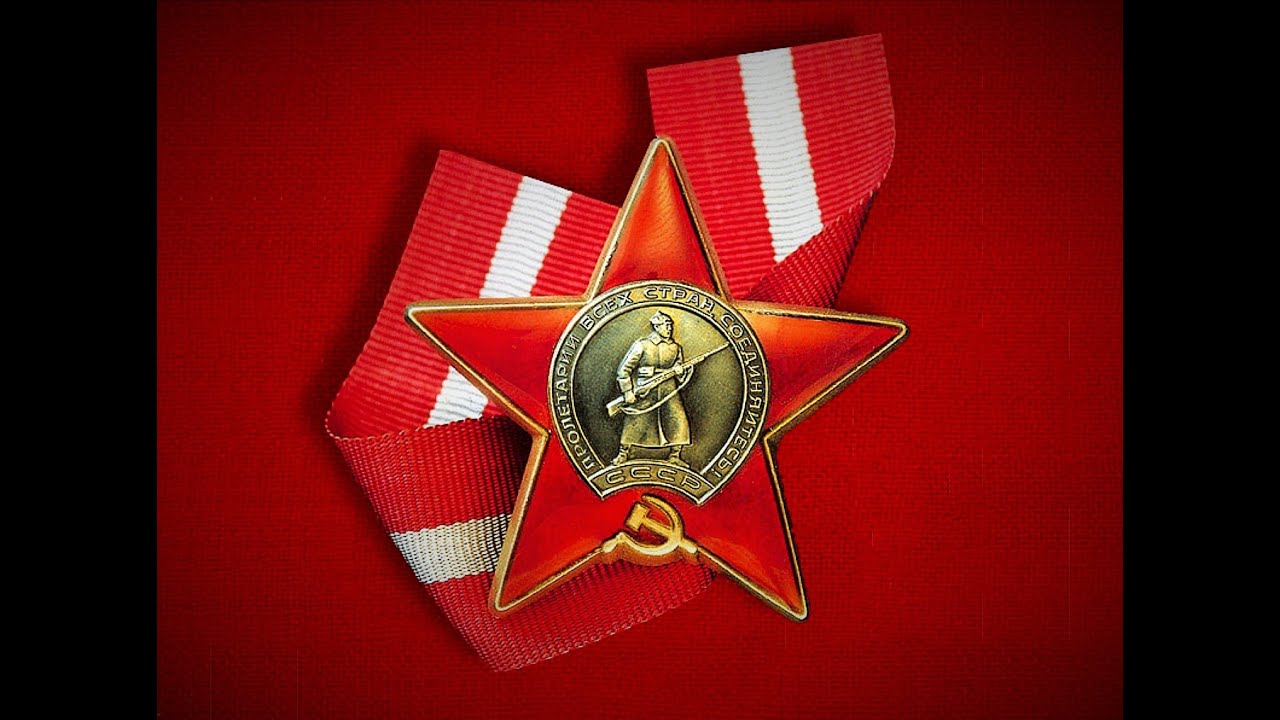 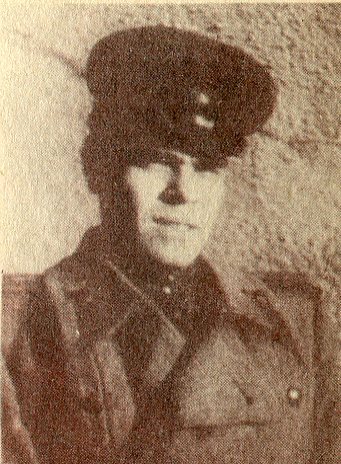 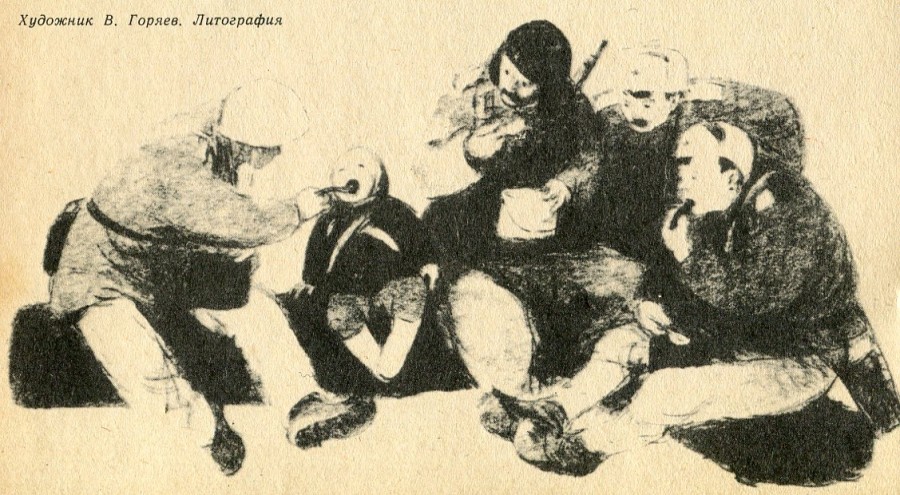 В.Горяев
Художник на войнеХудожник на войне запомнит краски,И выложит их позже на мольберт:Тревожный миг атаки без огласки,И кем-то неотправленный конверт,Щетину на щеках и злую стужу,И кипятка спасительный глотокОпишет, если Богу будет нуженЕго конкретно праведный итог…
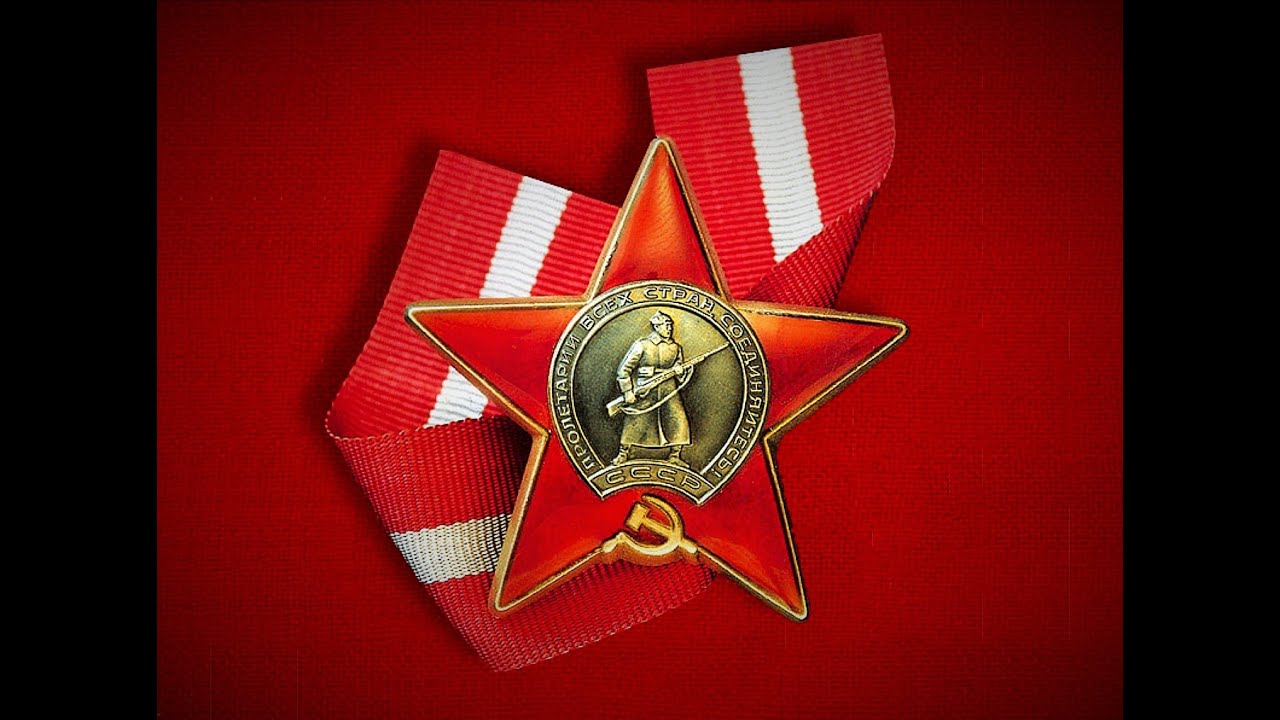 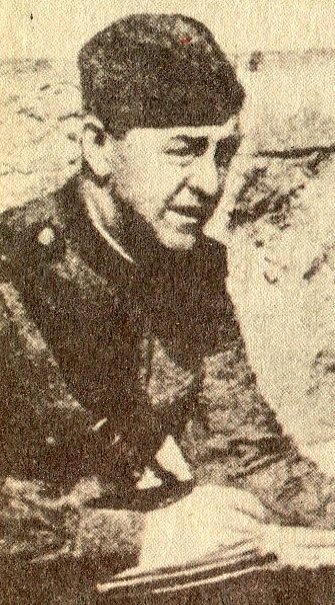 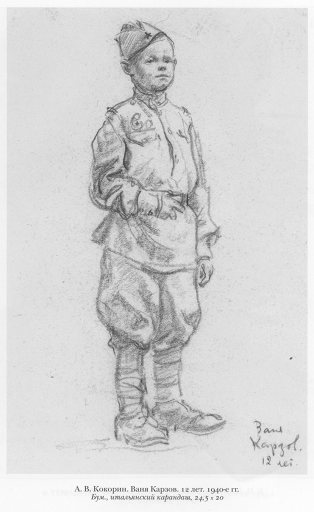 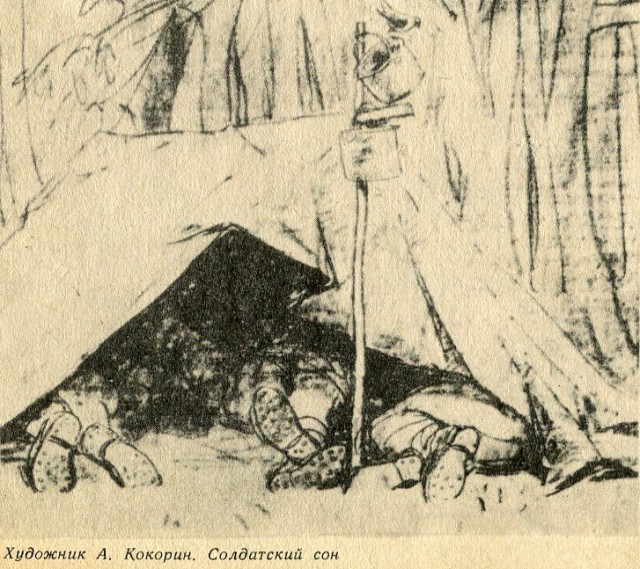 А. В. Кокорин
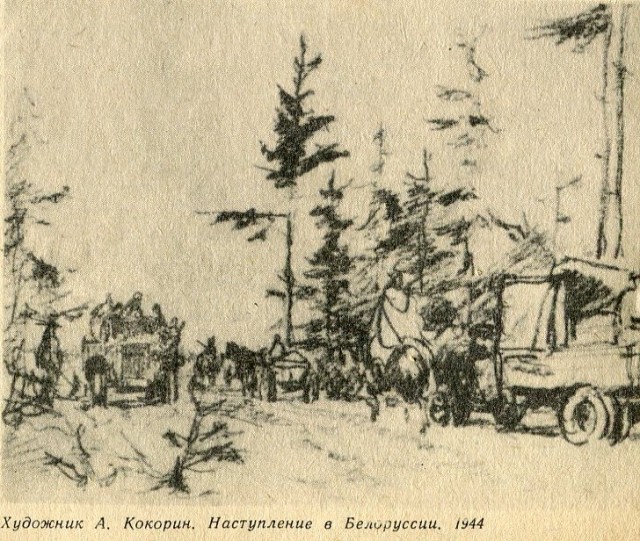 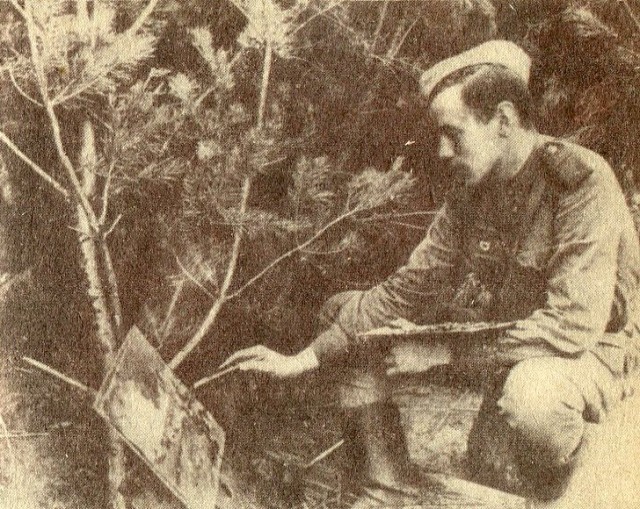 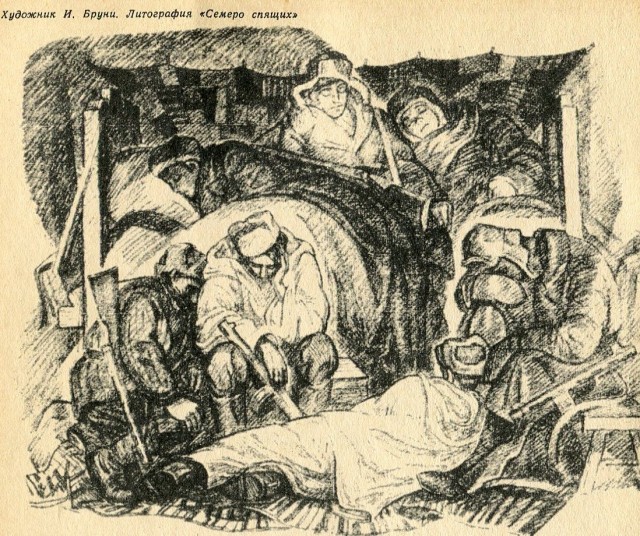 И. Л. Бруни
Тема Великой Отечественной войны занимала особое место в творчестве множества композиторов, поэтов, писателей и художников, многие из которых сами были участники этого кровопролитного противостояния и с оружием в руках защищали свою Родину от немецко-фашистских захватчиков. Даже те, кто оставался в тылу, часто выезжали на фронт, чтобы своими выступлениями поддержать боевой дух солдат, а художники отображали в своих картинах увиденное на полях сражений. В перерывах между боями, артобстрелами и авианалетами они много запоминали, наблюдали солдатский быт и делали зарисовки.
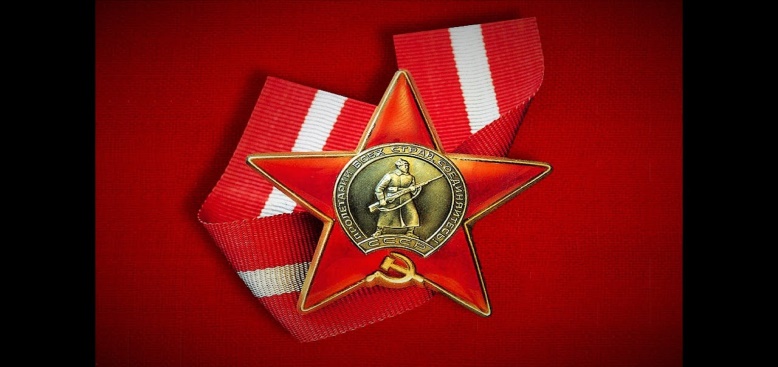 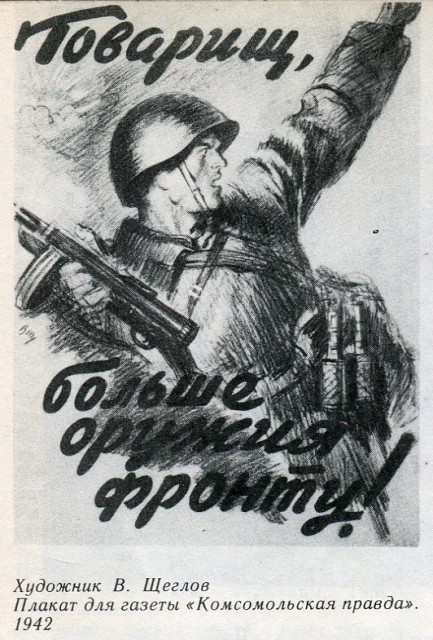 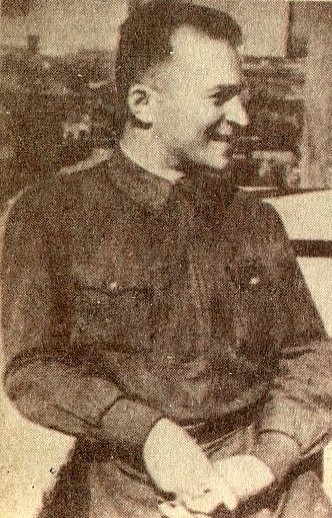 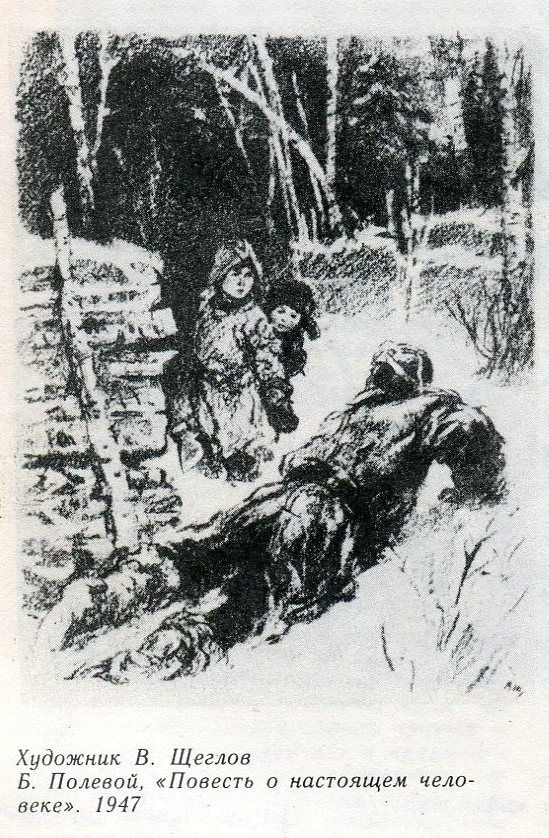 В.В.  Щеглов
Во время Великой Отечественной войны наши живописцы отображали героические события в тылу и на фронте, показывали в своих картинах жизнь простых людей на передовой и в тылу. Они стремились как можно полнее раскрыть те качества советского народа, которые позволили с честью выйти из тяжелейших испытаний, пережить невероятные лишения и одержать великую Победу.
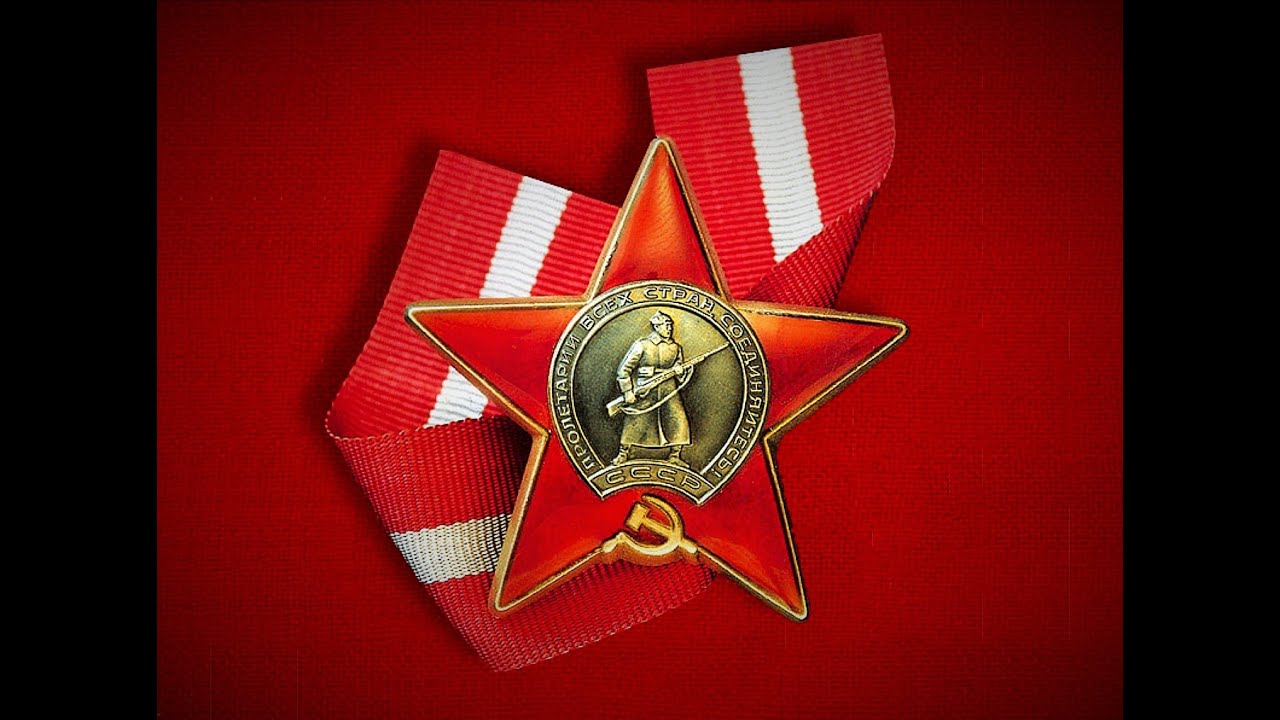 ДЕЙНЕКА АЛЕКСАНДР АЛЕКСАНДРОВИЧ (1899—1969)
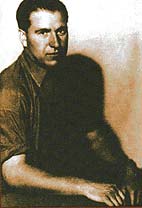 "Оборона Севастополя".
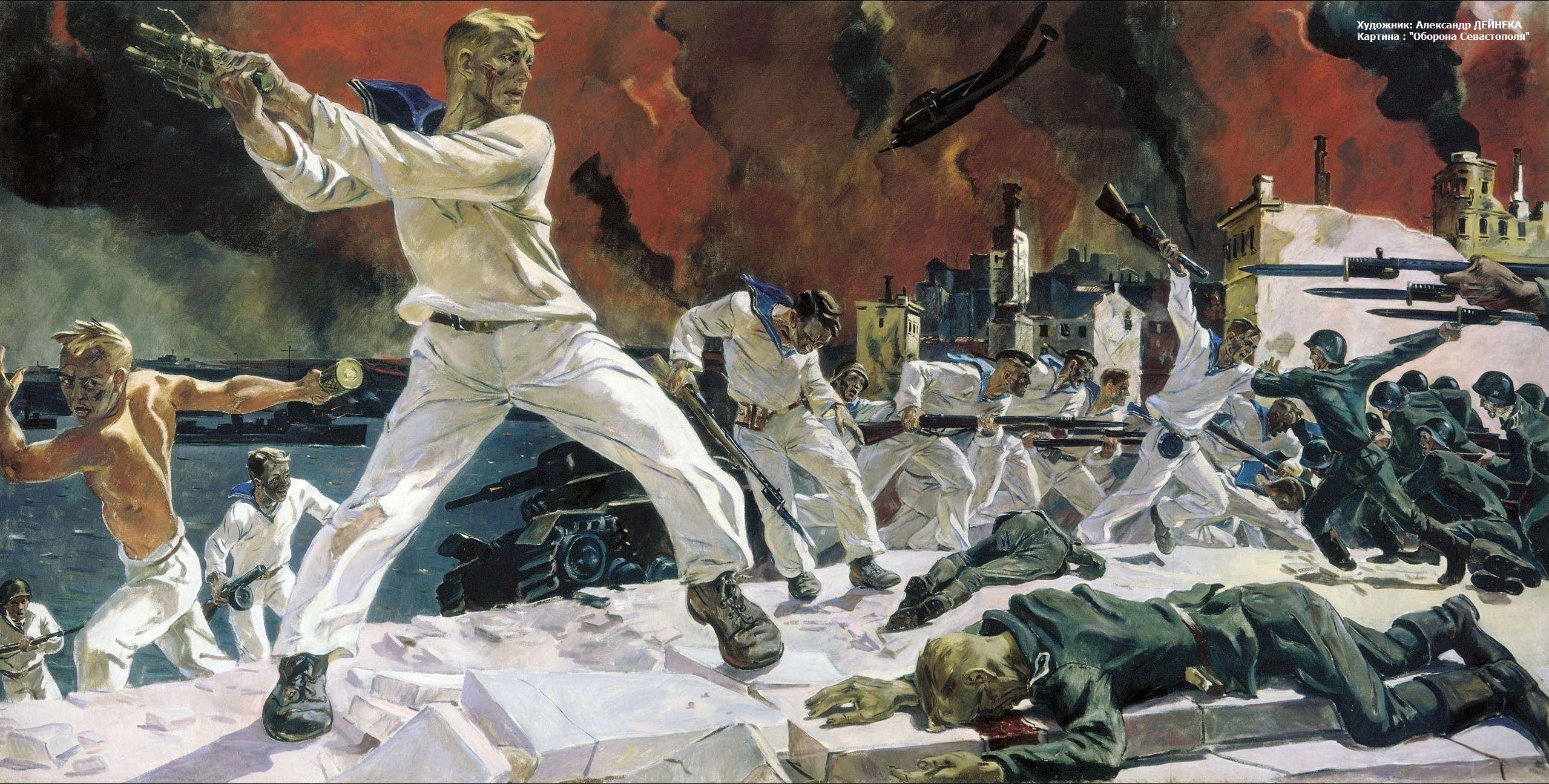 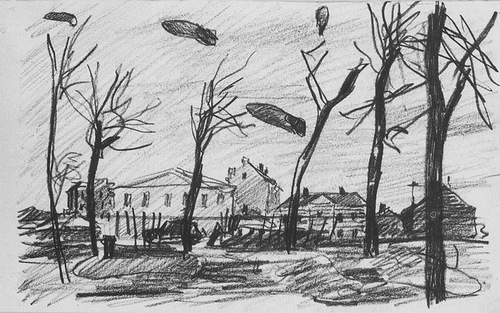 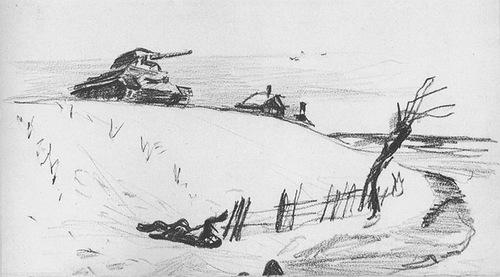 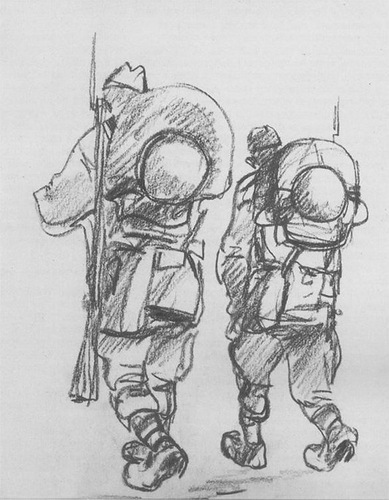 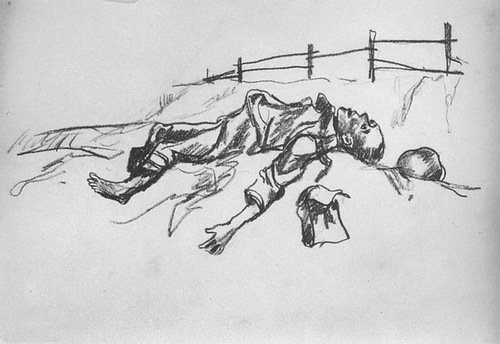 "Оборона Севастополя".
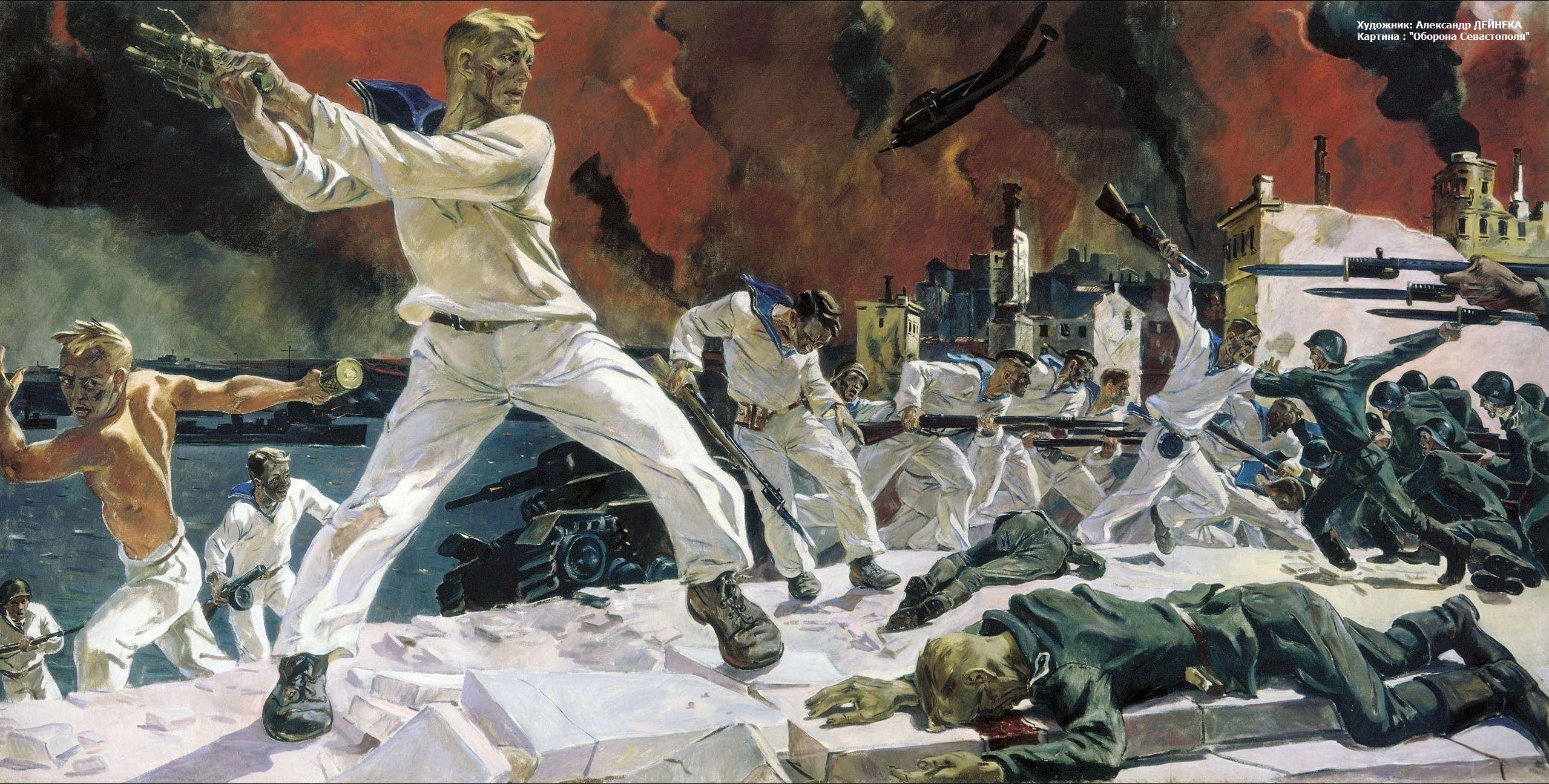 Юрий Михайлович Непри́нцев (1909—1996)
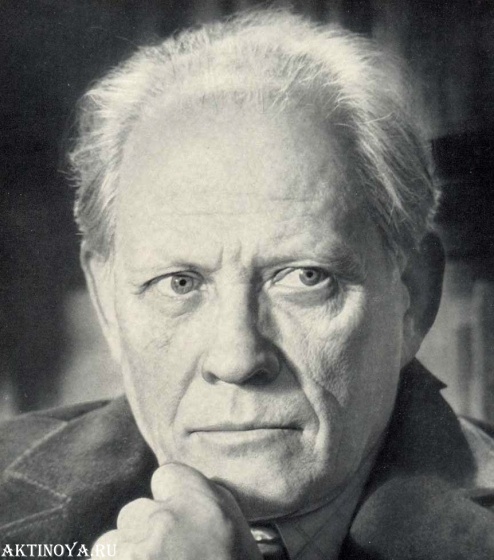 «Отдых после боя»
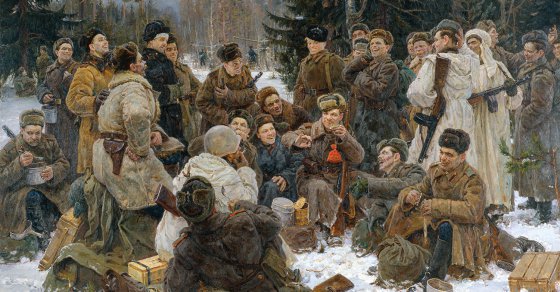 Костецкий Владимир Николаевич1905-1968
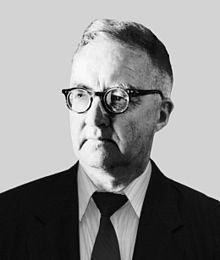 С того времени прошло больше семидесяти лет, выросло не одно поколение талантливых художников, в творчестве которых тоже нашлось место теме Великой Отечественной войны. Но картины и другие произведения искусства, созданные в военные годы, не утратили своей важности, как памятники мужеству и героизму советского народа, проявленного в годы Великой Отечественной войны, обрели еще большую историческую ценность.
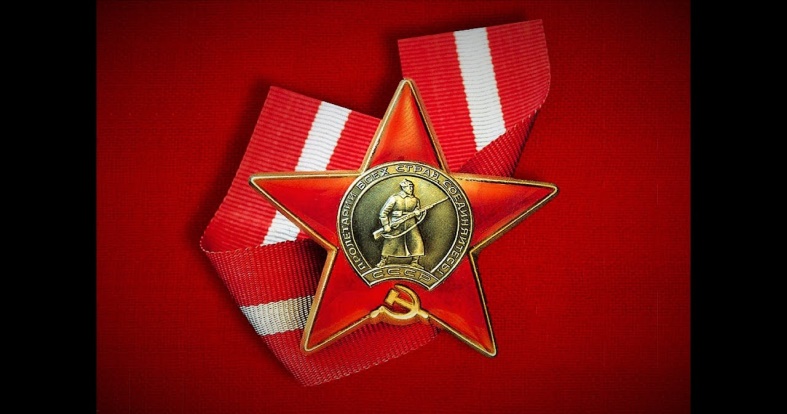 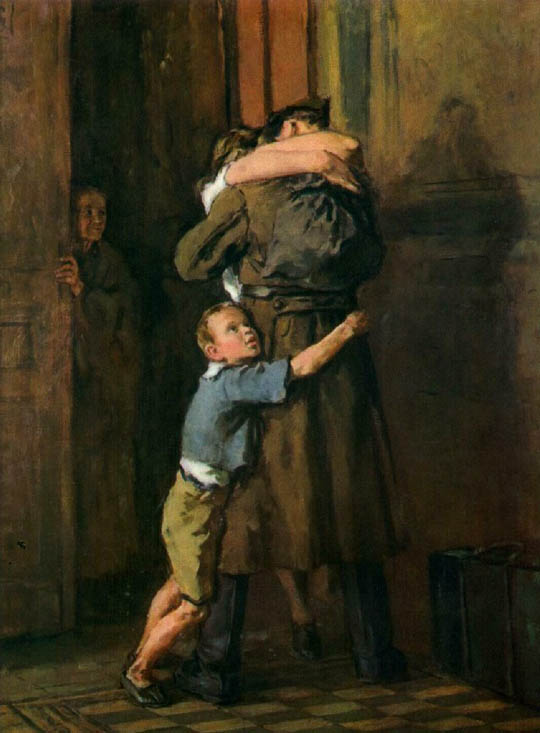 «Возвращение»